花蓮縣光復鄉大進國民小學106年度親師防災計畫會議
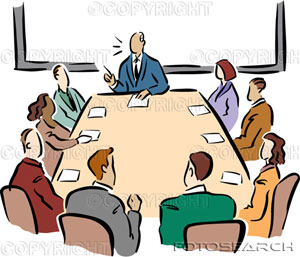 時間：106年3月4日
地點：大進國小三樓禮堂
106年度防災校園建置執行項目
一、舉辦公民(師生、家長)防災計畫會議
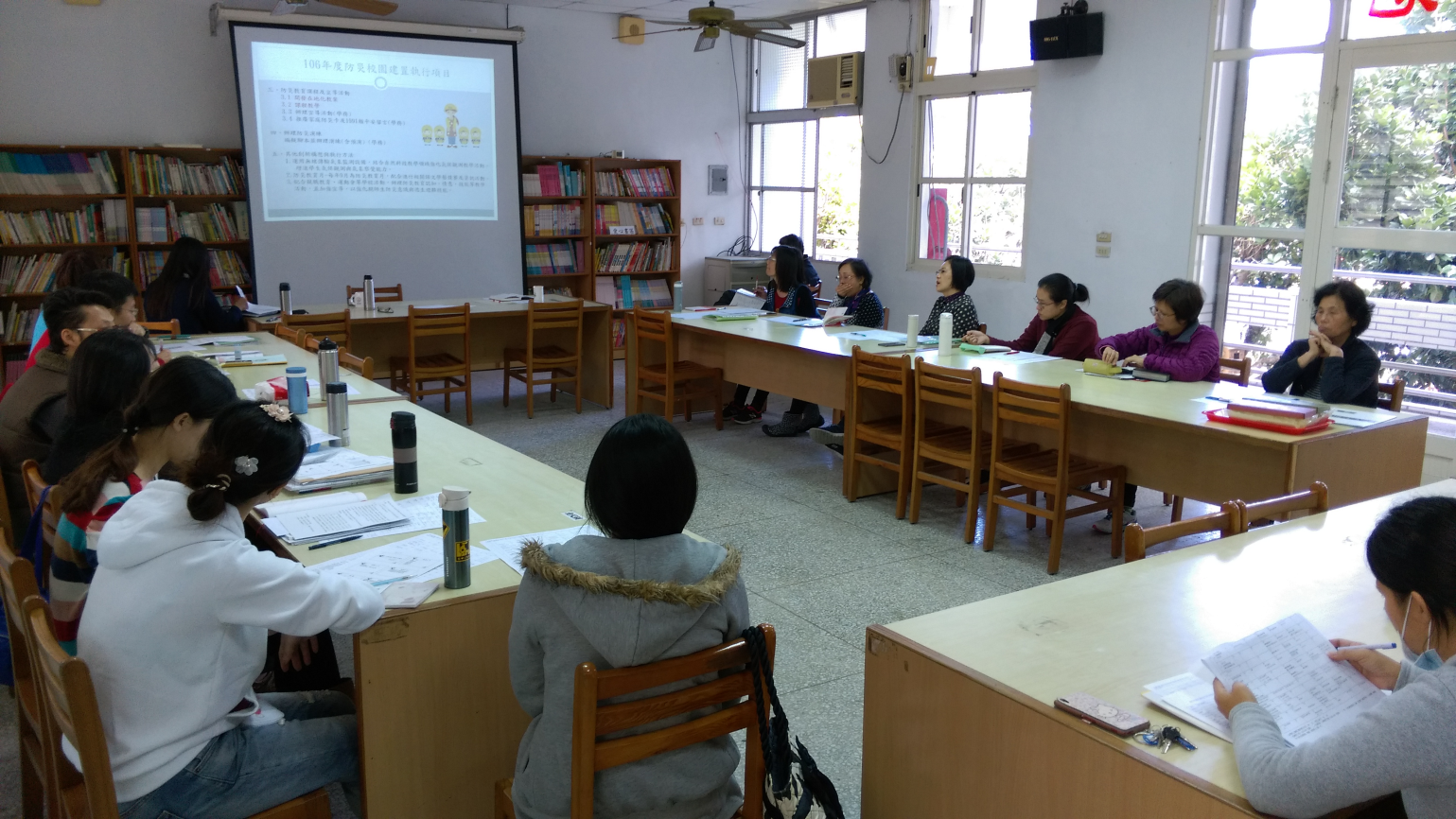 106年度防災校園建置執行項目
二、進行校園環境調查及在地化災害潛勢檢核
106年度防災校園建置執行項目
二、進行校園環境調查及在地化災害潛勢檢核
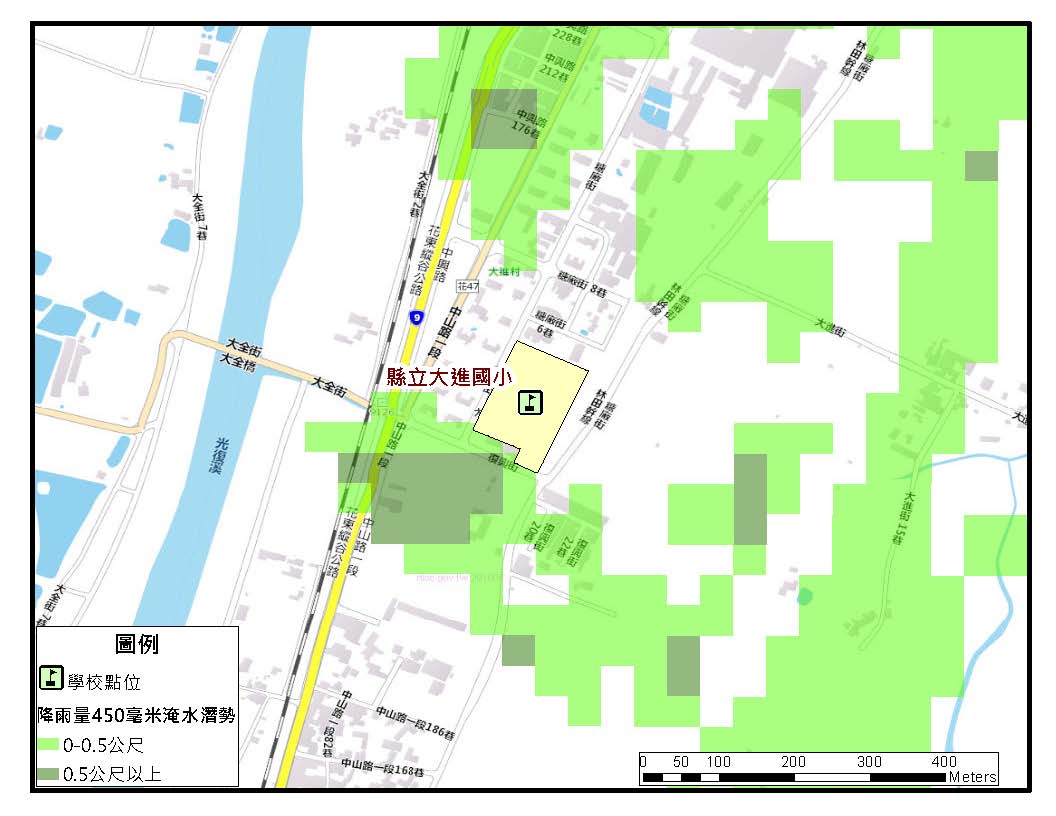 106年度防災校園建置執行項目
三、整備防災器具
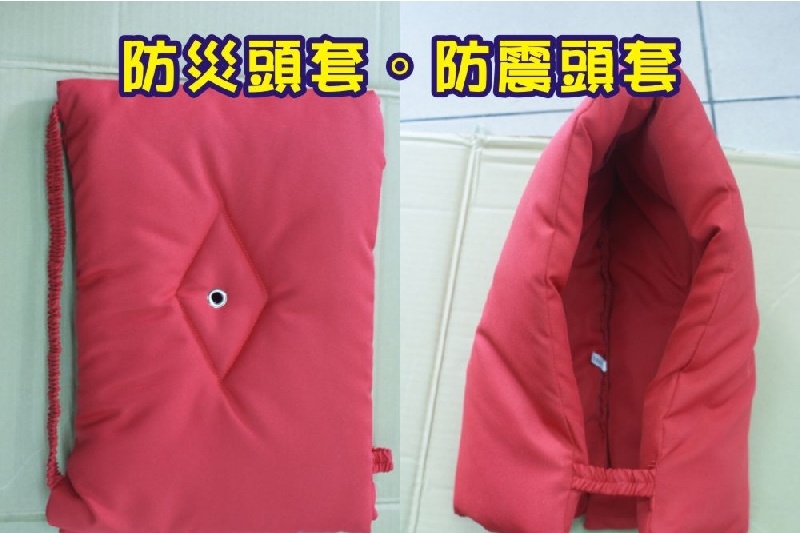 106年度防災校園建置執行項目
四、推廣家庭防災卡及1991報平安留言
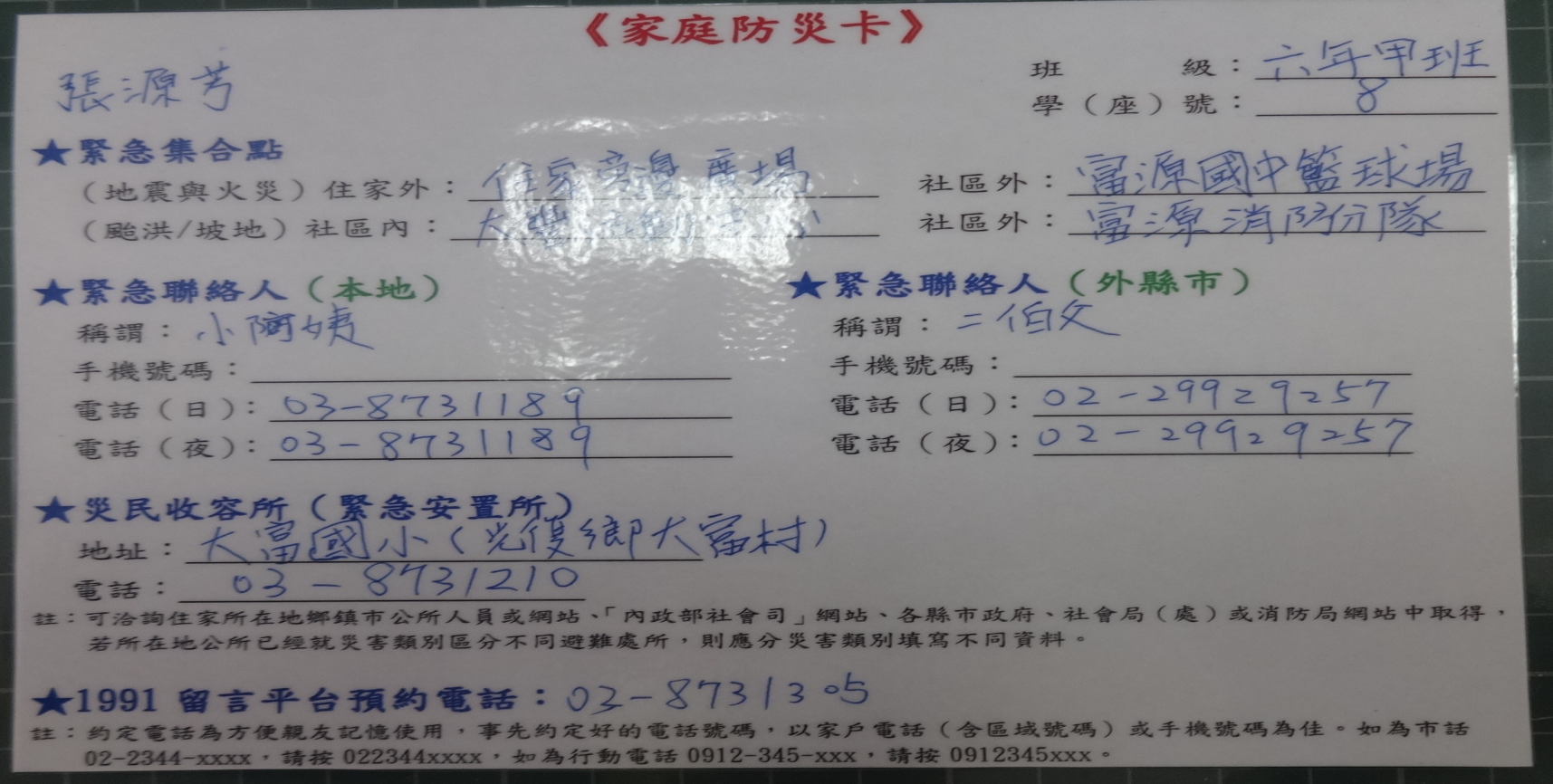 106年度防災校園建置執行項目
四、推廣家庭防災卡及1991報平安留言
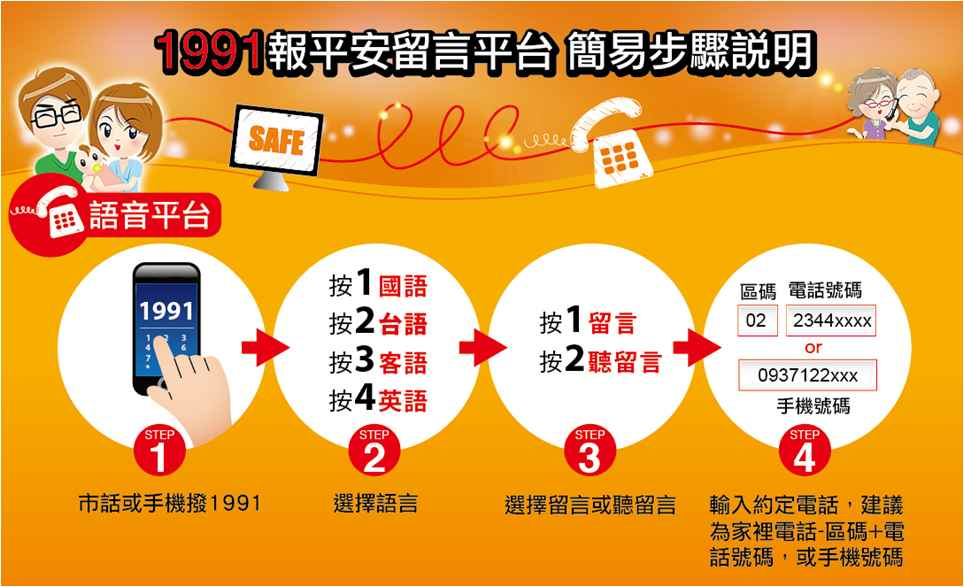 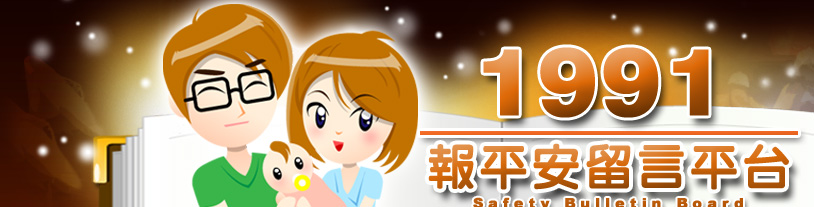 106年度防災校園建置執行項目
五、辦理防災演練(106年2月22日)
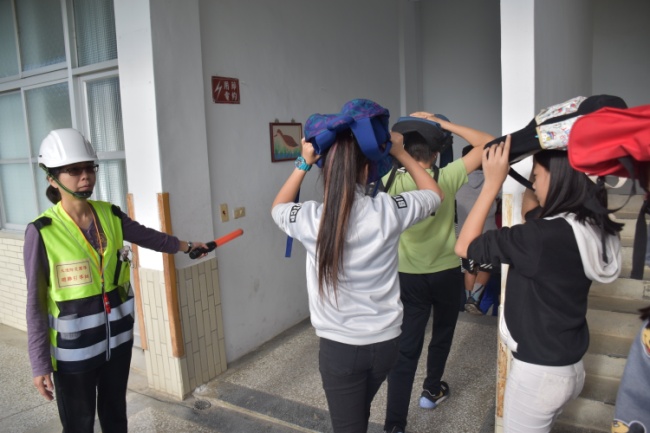 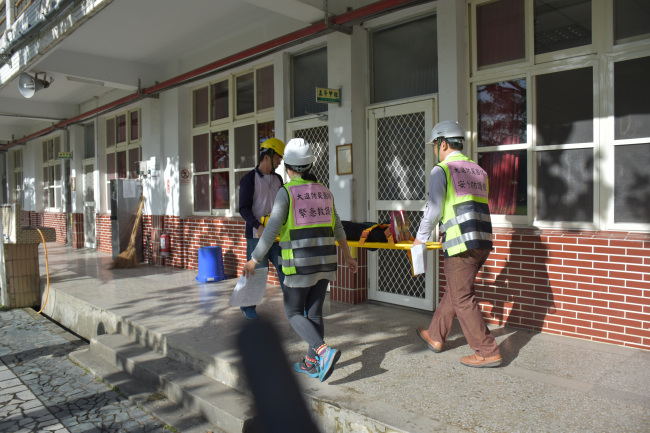 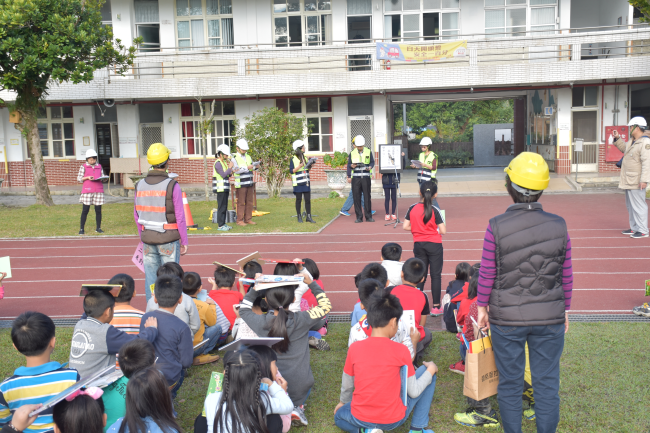 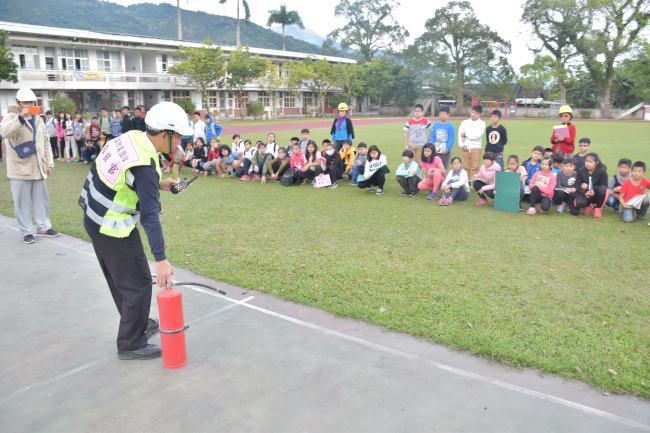 106年度防災校園建置執行項目
六、配合親職教育等活動加強防災教育宣導
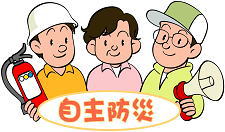